স্বাগতম
শিক্ষক পরিচিতি                                             পাঠ পরিচিতি
قرأن مجيد و تجويد
      শ্রেনীঃনবম / দশম
বিষয়ঃ সম্পর্কে আলোচনা। نسخ  
সময়ঃ৪৫ মিনিট ।
তারিখঃ২৩/০১/২০২১ ইং।
মোঃ আব্দুল আলীম, সুপার,গাড়াবাড়ীয়া সিদ্দিকীয়া দাখিল মাদ্রাসা।হরিণাকুন্ডূ,ঝিনাদহ।মোবাঃ০১৭০৬১১৭৪৯৯E-mail:abdulalim01011966@gmail.com
নিচের ছবিতে তোমরা কি দেখতে পারছ ?
বীজ থেকে অংকুরিত চারা
চারা থেকে ফল গাছে রূপানতরিত
আজকের পাঠনাছেখ ও মানছুক সম্পর্কে
শিখনফল
এ পাঠ শেষে শিক্ষার্থীরা.........
১)নসখ শব্দের বাব কী বলতে পারবে ?
২)নসখ বলতে কি বুঝায় বলতে পারবে ?
৩)কোন আয়াত মানসুখ হওয়া হেকমত প্রসুত –প্রমান করতে পারবে ?
৪)নসখের পদ্ধতি সম্পর্কে বিশ্লেষন।
ما ننسخ من اية أوننسها نات بخير منها او مثلها الم تعلم انّ الله على كلّ  شيئ قدير-আল্লাহ যদি কোন আয়াত রহিত করে অথবা  কোন আয়াত বিস্মৃত করে তাহলে তদস্থলে তার থেকে উন্নত বা অনুরুপ আয়াত অবতীর্ন করেন।
نسخ
ما ننسخ من ايةاو ننسهانات بخير منها او مثلها- الم تعلم انّ الله على كل ثىئ قدير-১০৬ নং আয়াতের ব্যাখ্যা-
ইসলামী শরীয়তের পরিভাষায় কোরানের  কোন আয়াতের হুকুম বহাল রেখে কেরাত বাতিল করা ,অথবা কেরাত বহাল রেখে হুকুম বাতিল করা, অথবা কেরাত ও হুকুম উভয় বাতিল করাকে নসখ বলে।
নসখের প্রকার ভেদ- নসখ সাধারণত ৪প্রকার-যথা –
১)কুরান দ্বরা কুরানের আয়াত বা হুকুম রিহিত করা।
২)হাদিস দ্বারা হাদিসের ব্যাখ্যাবলী ও হুকুম রহিত করা।
৩)কুরান দ্বারা হাদিস রহিত করা।
৪) হাদিস দ্বারা কোরানের বিধানকে রহিত করা।
নসখের পদ্ধতি-
১) আয়াত ও উহার হুকুম উভয় রহিত হওয়াঃরেদায়াতের আয়াত সংশ্লিষ্ট হযরত আয়েশা সিদ্দিকা (রাঃ) এর শুরুতে রেদায়াত এর কিরাত তো রহিত হয়েছে,আবার উহার হুকুমও রহিত হয়ে গেছে।
২) কোরানের কোন কোন আয়াতের হুকুম রহিত হয়ে গেছে কিন্তু আয়াত এখনো তেলায়ত করা হয়।যেমন-মুশরিকদের যেখানে পাও সেখানেই হত্যা কর।এ আয়াতের হুকুম এখন বর্তমান নেই।
একক কাজ-
নসখ কয় প্রকার তোমরা খাতায় লিখ-
জোড়ায় কাজ-
নসখ সম্পর্কে কোরান ও হাদিসের আলোকে তিনটি দলিল লিখ।
দলিয় কাজ-
কুরান দ্বারা হাদিস রহিত করণ দলিল দ্বারা প্রমান কর।
বাড়ীর কাজ-
হাদিস দ্বারা কুরানের  বিধানকে রহিত করণ দলিলসহ লিখে আনবে।
মূল্যায়ন-
নসখ মানসুখ সম্পর্কে কুরান হাদিসের আলোকে তোমার মতামত বর্ননা কর।
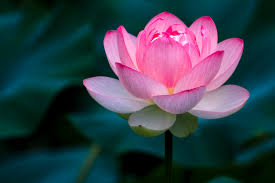 ধন্যবাদ-
ধন্যবাদ